Real-time RenderingOverview
CSE 781
Prof. Roger Crawfis
The Ohio State University
Agenda (week1)
Course Overview
The OpenGL 1.0 pipeline and the OpenGL 3.0 pipeline
The OpenGL Shading Language – GLSL
Simple GLSL shader examples
Homework #1
Agenda (week 2)
History of OpenGL
Understanding the backward capabilities and some of the ugliness in the current specification.
History of Shading Languages
History of Graphics Hardware
Understand where we came from and why some of the literature / web sources may no longer be valid.
Appreciate modern Stream-based Architectures.
Review of OpenGL and basic Computer Graphics
Lab 1
Agenda (weeks 3 thru 5)
Implementing a Trackball interface
Frame Buffer Objects
Multi-texturing and a 3D Paint application (lab2)
Environment Mapping
Normal and Displacement Mapping
Lab3.
Agenda (week 6)
The GPU vs. the CPU
Performance trends
Virtual Machine Architecture (DirectX 10)
Specific Hardware Implementations
nVidia timeline and the G80 architecture.
XBox 360.
Future Trends
Mixed cores
Intel’s Larrabee
Agenda (weeks 7 and 8)
Lab 3 specification (multiple render targets and geometry shaders)
Hierarchical z-buffer and z-culling
Shadow algorithms
Planar shadows
Ambient occlusion
Shadow volumes
Shadow maps
Aliasing and precision issues
Agenda (week 9)
Final Project specifications
Aliasing
Fourier Theory
Full-screen anti-aliasing
Texture filtering and sampling
Shadow map filtering
Agenda (week 10)
Special topics (TBD from)
Animation and Skinning
OpenGL in a multi-threading context
High-performance rendering
Frustum culling
Clip-mapping
Non-photorealistic rendering
Volume rendering
Course Overview
Prerequisites
CSE 581 or knowledge of OpenGL and basic computer graphics (linear algebra, coordinate systems, light models).
Good programming skills  (C/C++/C#/Java)
Interested in Computer Graphics: 
Love graphics and want to learn more 
Be willing to learn things by yourself and try out cool stuff
Reference
Real-Time Rendering by Tomas Akenine-Moller, Eric Haines and Naty Hoffman (3rd edition) 
High-level overview of many algorithms (many obsolete).
Need to read reference papers to truly understand techniques.
Reference (cont’d)
OpenGL Shading Language by Randi J. Rost, Addison-Wesley
The Orange Book

Available on-line for free through OSU’s Safari account.
Reference
Advanced Graphics Programming Using OpenGL by Tom McReynolds and David Blythe (Publisher: Morgan Kaufmann/Elsevier)
Other References
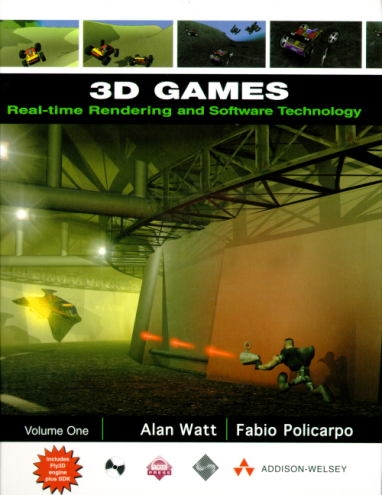 3D Games I/II by Alan Watt and Fabio Policarpo, Addison-Wesley  
OpenGL Programming Guide (OpenGL 2.0), Addison-Wesley 
SIGGRAPH Tutorials and papers
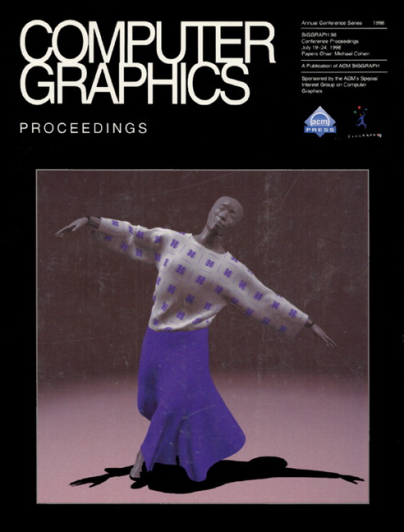 Grading Policy
Three labs and one final project: 	70%
Three individual labs
Small individual or team project
Exam:	 				20%
Misc					15%
Homework, quizzes, …
 class attendance
Mandatory: Miss (or late) 4 classes receive an E.
What is this course about?
Advanced real time rendering algorithms (GPU-based)
We will use OpenGL as the API.
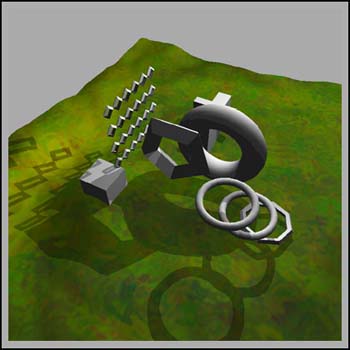 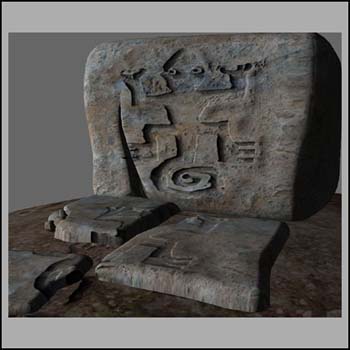 Application
Geometry
Rasterizer
Image
Rendering
Graphics rendering pipeline
Geometry processing
Rasterization
Raster ops
Graphics hardware platform
All labs are to be done on Microsoft Windows machines using Visual Studio 2008 or 2010 in C++.
You will need a DirectX 10 or better class graphics card (nVidia GeForce 8800 or better, or ATI Radeon 2400 or better).
Graphics Lab – CL 112D has several PCs with nVidia GeForce 570 GTX cards. These machines are reserved for the graphics courses, so kick other students out.
Note: Dr. Parent’s Animation Project course is also this quarter and they need access to some of the machines that have Maya installed.
Quick Review of OpenGL
OpenGL is:
A low-level API
OS independent
Window system independent
Consortium controlled standard
Geometry in OpenGL consists of points, lines, triangles, quadrilaterals and a general polygon.
OpenGL allows (use to allow?) for different appearances through changes in state settings
Current color
Current normal
Lighting enabled / disabled
Review of Graphics Theory
Linear Algebra
Coordinate Systems
Transformations
Projections
Lighting
Gourand’s lighting model and shading
Phong’s lighting model and shading
Note: OpenGL 1.5 can not fully implement Phong lighting.
Other major lighting models
Texture Mapping
Parameterization
Sampling
Filtering
OpenGL 1.5 Quiz
What does GLUT buy you?

If you load a texture into LOD 0, what happens when it is viewed at half resolution?
Guess the Result
int main(int argc, char **argv)
{
	::glutInit(&argc, argv);
	InitializeDevices();

	glutDisplayFunc(DisplayFrame);
	glutReshapeFunc(ReshapeWindow);

	glutMainLoop();
	return 0;
}
void DisplayFrame()
{
    glColorf(255,255,255,255);
    glBegin(GL_QUADS);
glVertex3f(-0.5,-0.5,0.5);
glVertex3f( 0.5,-0.5,0.5);
glVertex3f( 0.5, 0.5,0.5);      
glVertex3f(-0.5, 0.5,0.5);
    glEnd();
}
Guess the Result
void DisplayFrame()
{
    glClear(GL_DEPTH_BUFFER_BIT);
    glBegin(GL_QUADS);
glVertex3f(-0.5,-0.5,0.5);
glColorf(1,0,0,1);
glVertex3f( 0.5,-0.5,0.5);
glColorf(0,1,0,1);
glVertex3f( 0.5, 0.5,0.5);      
glColorf(0,0,1,1);
glVertex3f(-0.5, 0.5,0.5);
glColorf(0,0,0,1);
    glEnd();
}
Guess the Result
void DisplayFrame()
{
    glClear(GL_DEPTH_BUFFER_BIT);
    glBegin(GL_QUADS);
glVertex4f(-0.5,-0.5,0.5, 0.5);
glColorf(1,0,0,1);
glVertex4f( 0.5,-0.5,0.5 , 0.5);
glColorf(0,1,0,1);
glVertex4f( 0.5, 0.5,0.5 , 0.5);      
glColorf(0,0,1,1);
glVertex4f(-0.5, 0.5,0.5 , 0.5);
glColorf(0,0,0,1);
    glEnd();
}
The (Traditional) OpenGL 3.2 Pipeline
Application
Vertex Shader
transformed vertices and data
Geometry Shader
Note: All of the shaders have access to (pseudo) constants (more on this later).
Rasterizer
Fragments with interpolated data
texture
Fragment Shader
pixel color, depth, stencil (or just data)
Compositor
Display
The Stream Model
The pipeline diagram does not do the process justice.
Think of an OpenGL machine as a simplified assembly line.
To produce widget A:
Stop assembly line
Load parts into feed bins
Set operations and state for the A’s process assembly
Restart the assembly line
Streams parts for A through the line
To produce widget B:
Stop assembly line
Load parts into feed bins
Set operations and state for the B’s process assembly
Restart the assembly line
Streams parts for B through the line
The Stream Model
In reality, there are three simultaneous assembly lines running at the same time. Similar to plant A produces pistons, Plant B produces engines and Plant C produces cars.
Yes, I am being abstract.
Previous programming to the pipeline required you to map data to specific concrete objects, so it actually helps to think of the OpenGL pipeline abstractly first.
The Stream Model
The Vertex Shader 
Takes in a single vertex and associated data (called attributes – normal, color, texture coordinates, etc.).
Outputs a single vertex (3D point) and associated data (not necessarily the same data from above).
Vertex Shader
transformed vertices and data
The Stream Model
The Geometry Shader
Takes as input a primitive (e.g. a triangle) defined as a collection of vertices, and data associated at each vertex.
May also have access to adjacent primitives and their vertices and data.
Outputs either:
Nothing  - kills the primitive
A similar primitive or set of primitives with associated data.
A completely different primitive (e.g. a line strip) or set of primitives and associated data.
Primitive and data
Geometry Shader
Primitive(s) and data
The Stream Model
The Fragment Shader (Pixel Shader in DirectX)
Takes as input a fragment (pixel location), the depth associated with the fragment and other data.
Outputs either:
Nothing – kills the fragment
A single RGBA color and a depth value
A collection of RGBA color values and a single depth value
A collection of data and a single depth value
May also include a single optional stencil value
Depth with interpolated data
Fragment Shader
Color(s), depth, stencil (or just data)
The Stream Model
Some key points to consider / remember:
If the wrong parts are feed into the system then the results are meaningless or the assembly line crashes.
For example, if ¾” hex nut bolts are needed and ½” phillips screws are feed into the system the manifolds may fall off.
What other resources does the system have access to?
Something like grease may be considered an infinite resource at one or more stations.
The specific locations of welding sites and bolt placement.
How do we prevent one Plant from either swamping another plant with parts or preventing it from running due to low inventory?
The Stream Model
So, to make a functional OpenGL Shader Program, we need to connect the three independent shaders together.
But, they do not connect!!!
Vertex Shader
transformed vertices and data
Geometry Shader
Rasterizer
Fragments with interpolated data
texture
Fragment Shader
pixel color, depth, stencil (or just data)
Compositor
Display
The Real Pipeline
Top Secret
Top Secret
List<T> vertexStream
List<V’> fragmentStream
Re-Processed Vertex data format
Re-Processed Vertex data format
Final fragment format
Initial Vertex data format
Transformed Vertex data format
Transformed Vertex data format
List<Triangle<U’>> triangleStream
Process Data
Vertex Shader
Process Data
Fragment Shader
Process Data
Geometry Shader
List<U> vertexStream
List<List<D>> fragmentStream
List<Primitive<V>> triangleStream
Top Secret
Raster Ops
Top Secret
The Real Pipeline
Top Secret is not the proper term there, but rather “Beyond Your (Current) Control”. I could have put Primitive Assembly and Rasterization, but there are a few more things going on. We will look at more details of this when go even deeper into the pipeline. 
I also used Triangle in List<Triangle<U>> to make it clear that the primitive types do not need to match (this is C#/.NET syntax btw).
For now, realize that the data types need to match and other than that, the shaders are independent.
The Real Pipeline
To make things a little more clearer, lets look at a specific instance of the types. This is similar to basic fixed functionality for a lit-material. Note, the structs are for illustration only.
T - Initial Vertex Data
struct VertexNormal {
   Point vertex;
   Vector normal;
}
U - Transformed Vertex Data
struct VertexColor {
   Point vertex;
   Color color;
}
V – Re-Processed Vertex Data
struct VertexColor {
   Point vertex;
   Color color;
}
D – Final Fragment Data
struct VertexColor {
   float depth;
   Color color;
}
The Real Pipeline
Top Secret
Top Secret
List<T> vertexStream
List<V’> fragmentStream
Re-Processed Vertex data format
Re-Processed Vertex data format
Final fragment format
Initial Vertex data format
Transformed Vertex data format
Transformed Vertex data format
List<Triangle<U’>> triangleStream
Can this be a no-op?
Can this be a no-op?
Can this be a no-op?
Process Data
Vertex Shader
Process Data
Fragment Shader
Process Data
Geometry Shader
List<U> vertexStream
List<List<D>> fragmentStream
List<Primitive<V>> triangleStream
Top Secret
Raster Ops
Top Secret
Dumb Shaders
What does a no-op Geometry shader mean / imply?
What is special about the Vertex or Fragment shaders?
Type U is constrained?
Not clear. Perhaps the Vertex can be a no-op.
Types V and D?
GLSL – The OpenGL Shading Language
C++/C-like
Basic data types: 
void – use for method return signatures 
bool – The keywords true and false exist (not an int)
int – 32-bit. Constants with base-10, base-8 or base-16.
float – IEEE 32-bit (as of 1.30).
uint (1.30) – 32-bit.
Variables can be initialized when declared.
int i, j = 45;
float  pi = 3.1415;
float log2 = 1.1415f;
bool normalize = false;
uint mask = 0xff00ff00
GLSL Data Types
First class 2D-4D vector support:
Float-based: vec2, vec3, vec4
Int-based: ivec2, ivec3, ivec4
Bool-based:  bvec2, bvec3, bvec4
Unsigned Int-based (1.30): uvec2, uvec3, uvec4
Initialized with a constructor


Overloaded operator support;
vec3 eye = vec3(0.0,0.0,1.0);
vec3 point = vec3(eye);
Component-wise multiplication
vec3 sum = eye + point;
vec3 product = eye * point;
float delta = 0.2f;
sum = sum + delta;
GLSL Vectors
Component access:
A single component of a vector can be accessed using the dot “.” operator (e.g., eye.x is the first component of the vec3).
Since vectors are used for positions, colors and texture coordinates, several sequences are defined:
x,  y, z, w
r, g, b, a
s, t, p, q
Masking
Can use the accessors to mask components: 
vec2 p = eye.xy;
Swizzling
Can also change order: eye.yx
GLSL Data Types
First class matrix support
Square float-based: mat2, mat3, mat4, mat2x2, mat3x3, mat4x4
Non-square float-based: mat2x3, mat2x4, mat3x2, mat3x4, mat4x2, mat4x3
Usually, multiplication is component-wise (it is not a dot product with vectors). Matrices are the exception. These follow the normal mathematical rules of vector-matrix and matrix-matrix multiplication.
Vertex Shader Example
Here are a couple of the most minimal vertex shaders.
Specifying a position.
The data for gl_Position must be set.



What does this do?
void main()
{
    gl_Position = (0,1,0,1);
}
Vertex Shader Example
Copying over the incoming position.




What does this accomplish?
When might it be useful?
What happens with the modelview and projection matrices?
What type is gl_Position and gl_Vertex?
When is it called?
void main()
{
    gl_Position = gl_Vertex;
}
in vec3  ndcPosition;
void main()
{
    gl_Position = vec4(ndcPosition,1.0f);
}
Fragment Shader Example
Setting the color




What is the value of the green and alpha components?
Do we care about the alpha component?
What does this shader do? When?
void main()
{
    gl_FragColor.r = 0.8f;
    gl_FragColor.b = 0.8f;
}
out vec4  background;
void main()
{
    background = vec4(0.8f,0.0f,0.8f,1.0f);
}
Memory Access in Shaders
If all we have is the stream, then we need a new shader for each little tweak.
Shader’s can be parameterized before they are “turned on” (the assembly line is restarted). 





ProcessStream will use the values of BrickColor and MortarColor.
We need a mechanism to copy data values from CPU memory (main memory) to GPU memory. We do not want to access main memory for every element in a stream.
class MyShader{
   public Color BrickColor { get; set; }
   public Color MortarColor { get; set; }
   public IEnumerable<VertexColor> ProcessStream(IEnumerable<VertexNormal> vertexStream);
}
Memory Access in Shaders
In OpenGL these parameterized values are called uniform variables.
These uniform variables/constants can be used within a shader on the GPU.
Setting them is done on the CPU using the set of glUniform API methods (more later).
The number and size of these constants is implementation dependent. 
They are read only (aka constants) within the shader.
Memory Access in Shaders
Texture Memory is handled specially:
It is already a GPU resource, so it makes no sense to copy it over.
Additional processing of the data is usually wanted to provide wrapping and to avoid aliasing artifacts that are prevalent with texture mapping. This latter issue is known as texture filtering.
As we will see, textures can also be written into on the GPU. Read-only memory semantics allow better optimizations than read/write memory accesses in a parallel processing scenario. As such, textures are read-only when used in a shader.
All three shaders can access texture maps.
GLSL Data Types
Samplers
Samplers are equivalent to Texture Units (glActiveTexture).
You indicate what type of texture you expect in this slot with the sampler type (23 texture types!): 
SAMPLER 1D, SAMPLER 2D, SAMPLER 3D, SAMPLER CUBE, SAMPLER 1D SHADOW, SAMPLER 2D SHADOW, SAMPLER 1D ARRAY, SAMPLER 2D ARRAY, SAMPLER 1D ARRAY SHADOW, SAMPLER 2D ARRAY SHADOW, SAMPLER CUBE SHADOW, INT SAMPLER 1D, INT SAMPLER 2D, INT SAMPLER 3D, INT SAMPLER CUBE, INT SAMPLER 1D ARRAY, INT SAMPLER 2D ARRAY, UNSIGNED INT SAMPLER 1D, UNSIGNED INT SAMPLER 2D, UNSIGNED INT SAMPLER 3D, UNSIGNED INT SAMPLER CUBE,UNSIGNED INT SAMPLER 1D ARRAY, or UNSIGNED INT SAMPLER 2D ARRAY
A run-time (non-fatal) error will occur if the texture type and indicated sampler type are not the same.
DirectX 10 is separating the concerns of a sampler from that of a texture. Currently each texture needs its own sampler.
Used with built-in texturing functions (more later)
Declared as uniform variables or function parameters (read-only).
GLSL Data Types
GLSL allows for arrays and structs
Arrays must be a constantly declared size.
The types within a struct must be declared.
GLSL Variable Qualifiers
Const
Used to define constants
Used to indicate a function does not change the parameter
Uniform
Pseudo-constants set with glUniformXX calls.
Global in scope (any method can access them).
Read only.
Set before the current stream (before glBegin/glEnd).
Attribute
Deprecated – Use in in the future
The initial per vertex data
Varying
Deprecated – Use out in the future
Indicates an output from the vertex shader to the fragment shader
GLSL Variable Qualifiers
OpenGL 3.0
Varying and Attribute is being deprecated in favor of in, out, centroid in and centroid out.
Function parameters can also use an inout attribute.
Centroid qualifier is used with multi-sampling and ensures the sample lies within the primitive.
Out variables from vertex shaders and in variables from fragment shaders can also specify one of the following:
Flat – no interpolation
Smooth – perspective correct interpolation
Noperspective – linear interpolation in screen space
GLSL Functions
You can define and call functions in GLSL.
No recursion
Regular scoping rules
Note: Uniform variables can be specified at the function level. They are still accessible to all routines. If specified in two different compile units, they are merged. Different types for the same uniform name will result in a link error.
GLSL Built-in Functions
GLSL defines many built-in functions, from simple interpolation (mix, step) to trigonometric functions, to graphics specific functions (refract, reflect).
Almost all of these take either a scalar (float, int) or a vector.
A full complement of matrix and vector functions.
Some of the simpler functions may be mapped directly to hardware (inversesqrt, mix).
See the specification or the OpenGL Shading Language Quick Reference Guide for more details.
Texture Look-up Functions
All texture access return a 4-component vector, even if the texture is only one channel.
Prior to Shading Language 1.3, these were all float, so it returned a vec4.
The texture function takes a sampler as its first input, and a texture coordinate as its second input.
Optional bias, offset or LOD is possible in several of the variants.
See the spec for more details.
OpenGL 3.0 added the ability to inquire the texture size in texels, access a specific texel and specify the gradient to use for filtering.
GLSL Built-in Functions
Other functions:
The fragment shader can take the derivative of any value being interpolated across the triangle using the dfdx and dfdy functions.
There is a built-in noise function for Perlin-like noise.
GLSL Built-in Variables
Most of the state variables are being deprecated in OpenGL 3.0
These variables allow a shader to communicate with the old fixed functionality pipeline.
GLSL Built-in Variables
Special Vertex Built-in variables
in  int  gl_VertexID;   // may not be define in all cases

out  vec4  gl_Position;   // must be written to

out  float gl_PointSize;   // may be written to
out  float  gl_ClipDistance[];   // may be written to
out  vec4  gl_ClipVertex;   // may be written to, deprecated
GLSL Built-in Variables
Special Fragment Built-in variables








Special Notes:
If gl_FragColor is written to, you can not write to gl_FragData and vice versa.
If gl_FragDepth is assigned inside a conditional block, it needs to be assigned for all execution paths.
If a user-define out variable is assigned to, then you can not use gl_FragColor or gl_FragData
User defined outputs are mapped using glBindFragDataLocation (more later)
in  vec4  gl_FragCoord;
in  bool  gl_FrontFacing;
in  float  gl_ClipDistance[];

out  vec4  gl_FragColor; // deprecated
out  vec4  gl_FragData[gl_MaxDrawBuffers]; // deprecated
out  float  gl_FragDepth;
GLSL Built-in Attributes
Vertex Shader Built-in Attributes (Inputs)
These have all been deprecated to streamline the system.
in vec4 gl_Color; // deprecated
in vec4 gl_SecondaryColor; // deprecated
in vec3 gl_Normal; // deprecated
in vec4 gl_Vertex; // deprecated
in vec4 gl_MultiTexCoord0; // deprecated
in vec4 gl_MultiTexCoord1; // deprecated
in vec4 gl_MultiTexCoord2; // deprecated
in vec4 gl_MultiTexCoord3; // deprecated
in vec4 gl_MultiTexCoord4; // deprecated
in vec4 gl_MultiTexCoord5; // deprecated
in vec4 gl_MultiTexCoord6; // deprecated
in vec4 gl_MultiTexCoord7; // deprecated
in float gl_FogCoord; // deprecated
Notes on texture mapping:
Will use the current texture coordinate.
You do not need to specify any texture coordinates
For multiple textures you do not need to specify the same number of texture coordinates
In other words, texture coordinates and texture units are completely decoupled.
GLSL Built-in State
All of the State (except the near and far plane) have been deprecated.
These were a nice convenience, but…
uniform mat4 gl_ModelViewMatrix;
uniform mat4 gl_ProjectionMatrix;
uniform mat4 gl_ModelViewProjectionMatrix;
uniform mat4 gl_TextureMatrix[gl_MaxTextureCoords];
// Derived state
uniform mat3 gl_NormalMatrix; // transpose of the inverse of the
                         // upper leftmost 3x3 of gl_ModelViewMatrix
uniform mat4 gl_ModelViewMatrixInverse;
uniform mat4 gl_ProjectionMatrixInverse;
uniform mat4 gl_ModelViewProjectionMatrixInverse;
uniform mat4 gl_TextureMatrixInverse[gl_MaxTextureCoords];
uniform mat4 gl_ModelViewMatrixTranspose;
uniform mat4 gl_ProjectionMatrixTranspose;
uniform mat4 gl_ModelViewProjectionMatrixTranspose;
…
GLSL Vertex to Fragment Vars
OK, I must admit, that the spec has these in a different section from the specials. Not clear why these are different than gl_ClipDistance for instance, except that those values would be used by the fixed-function clipping.
Vertex varying variables


Fragment varying variables
out vec4 gl_FrontColor;
out vec4 gl_BackColor;
out vec4 gl_FrontSecondaryColor;
out vec4 gl_BackSecondaryColor;
out vec4 gl_TexCoord[]; // Deprecated
out float gl_FogFragCoord; // Deprecated
in vec4 gl_Color;
in vec4 gl_SecondaryColor;
in vec2 gl_PointCoord;
in float gl_FogFragCoord; // Deprecated
in vec4 gl_TexCoord[]; // Deprecated
Example (old 3.0)
Vertex Shader
Compute projected position
Compute vertex color
Compute vertex texture coordinates
void main()
{
    // transform vertex to clip space coordinates 
    gl_Position = gl_ModelViewProjectionMatrix * gl_Vertex;
    // Copy over the vertex color. 
    gl_FrontColor = gl_Color; 
    // transform texture coordinates
    gl_TexCoord[0] = gl_TextureMatrix[0] * gl_MultiTexCoord0; 
}
Example
Fragment Shader
Look-up (sample) the texture color
Multiply it with the base color and set the final fragment color.
Note: The depth is not changed
gl_FragDepth = gl_FragCoord.z
uniform sampler2D texture; 
void main()
{
   vec4 color = texture2D( texture, gl_TexCoord[0].st ); 
   gl_FragColor = gl_Color * color;
}
Example
Some things to note:
There is a main() for both the vertex and the fragment shader
There is no concept of the stream
Data can not be shared between instances
There is little to no difference between the built-in state and user defined uniform variables.
These are really kernels. There are applied to the stream (similar to the Select clause in LINQ or SQL).
class MyShader{
   public Color BrickColor { get; set; }
   public Color MortarColor { get; set; }
   public IEnumerable<VertexColor> ProcessStream(IEnumerable<VertexNormal> vertexStream,
                                                 Func<VertexNormal,VertexColor> kernel);
}
OpenGL and GLSL
OK, we can define these kernels, but how do we tell the system (OpenGL) to use them?
Two new objects in OpenGL
Shader Routine – a compilation unit
Shader Program – a linked unit
Setting up your shader program then takes a few steps:
Create object handlers for each routine.
Load the source into each routine.
Compile each routine.
Create object handler for the shader program
Attach each routine to the program
Link the program
Use the program
OpenGL and GLSL
Let’s look at some of my C# code for doing this. Below are some of the pertinent snippets.
namespace OhioState.Graphics
{
   /// <summary>
   /// This interface represents a shader routine;
   /// </summary>
   public interface IShaderRoutine
   {
        /// <summary>
        /// Get or set shader content.
        /// </summary>
        string ShaderContent { get; set; }
         /// <summary>
        /// Compile the shader.
        /// </summary>
        /// <param name="resourceManager">Resource manager.</param>
        /// <returns>Whether or not compilation succeeded.</returns>
        bool Compile(IRenderPanel panel);
   }
}
Key Interfaces
1 namespace OhioState.Graphics
    2 {
    3    /// <summary>
    4    /// Represents a shader program used for rendering.
    5    /// </summary>
    6    public interface IShaderProgram
    7    {
    8         /// <summary>
    9         /// Make the shader active.
   10         /// </summary>
   11         /// <param name="panel">The <typeparamref name="IRenderPanel"/>
   12         /// for the current context.</param>
   13         void MakeActive(IRenderPanel panel);
   14         /// <summary>
   15         /// Deactivate the shader.
   16         /// </summary>
   17         void Deactivate();
   14         /// <summary>
   15         /// Attach any shaders.
   16         /// </summary>
   17         void AttachShader(IShaderRoutine shader);
   18    }
   19 }
Key Interfaces
namespace OhioState.Graphics
{
   public interface IHardwareResource<T>
   {
        T GUID { get; }
   }
 
   public interface IOpenGLResource : IHardwareResource<uint>
   {
   }
}
Shader Routines
protected ShaderRoutineGL()
{
   // The constructor should not make any OpenGL calls
}
public bool Compile(IRenderPanel panel) {
   if (!created) {
        Create();
   }
   if (needsCompiled) {
        LoadSource();
        // Create the Handle (GUID) for the shader
        Gl.glCompileShader(guid);
        int compileStatus;
        Gl.glGetShaderiv(guid, Gl.GL_COMPILE_STATUS, 
                          out compileStatus);
        isCompiled = (compileStatus == Gl.GL_TRUE);
        SetCompilerLog();
        needsCompiled = false;
   }
   return isCompiled;
}
Shader Routines
private void Create()
{
   // Since OpenGL wants to return an unsigned int and unsigned int's
   // are not CLR compliant, we need to cast this. ATI was giving me
   // some signed numbers, so we need to prevent a conversion here.
   unchecked
   {
        // Create the Handle (GUID) for the shader
        guid = (uint)Gl.glCreateShader(shaderType);
   }
   created = true;
}
private void LoadSource()
{
   int length = currentContent[0].Length;
   string[] content = new string[1];
   int[] lengthArray = { length };
   // load the source code into the shader object
   Gl.glShaderSource(guid, 1, currentContent, lengthArray);
}
Shader Programs
namespace OhioState.Graphics.OpenGL {
    public class ShaderProgramGL : IShaderProgram, 
                                 IOpenGLResource, IDisposable
    {
      public ShaderProgramGL()
      {
         // Do not make OpenGL calls here
      }
public void MakeActive(IRenderPanel panel)
{
   if (!created)
   {
        Create();
   }
   if (needsLinked)
   {
        if (!Link())
            return;
        needsLinked = false;
   }
   Gl.glUseProgram(guid);
}
public void Deactivate()
{
   //disable the program object
   Gl.glUseProgram(0);
}
Shader Programs
private void Create()
{
   unchecked
   {
        guid = (uint)Gl.glCreateProgram();
   }
   created = true;
}
Shader Programs
public void AttachShader(IShaderRoutine shader)
{
   if (!created)
   {
        Create();
   }
   if (!shaderList.Contains(shader))
   {
        shaderList.Add(shader);
        Gl.glAttachShader(guid, (shader as IOpenGLResource).GUID);
        needsLinked = true;
   }
}
Shader Programs
public bool Link()
{
   int linkInfo;
   int maxLength;
 
   Gl.glLinkProgram(guid);
   //
   // The status of the link operation will be stored as part of the program object's state. 
   // This value will be set to GL_TRUE if the program object was linked without errors and 
   // is ready for use, and GL_FALSE otherwise. It can be queried by calling glGetProgramiv 
   // with arguments program and GL_LINK_STATUS. 
   //
   Gl.glGetProgramiv(guid, Gl.GL_LINK_STATUS, out linkInfo);
   linkStatus = (linkInfo == Gl.GL_TRUE);
 
   Gl.glGetProgramiv(guid, Gl.GL_INFO_LOG_LENGTH, out maxLength);
   linkLog.EnsureCapacity(maxLength);
   Gl.glGetProgramInfoLog(guid, maxLength, out maxLength, linkLog);
 
   return linkStatus;
}
Shader Programs
public void Dispose()
{
   Dispose(true);
}
private void Dispose(bool disposing)
{
   if (disposing)
   {
        this.RemoveAllRoutines();
   }
   if (created)
   {
        Gl.glDeleteProgram(guid);
   }
   GC.SuppressFinalize(this);
}
Materials
To use these, I wrap them in a Composite interface called IMaterial.
IMaterial contains an IShaderProgram, settings for the Raster Operations, other OpenGL state (material colors, etc.) and a set of UniformVariable name/value mappings. More than you need now.
The uniform variables can either be part of a material or part of a shader program. Different trade-offs. With materials, we can re-use the shaders, but are required to re-set the uniform vars each frame.
When the material is made active, it simply calls the IShaderProgram’s MakeActive() method.
Some Demos
History of OpenGL
Pre-1992
2D Graphics – GTK
3D – IRIS GL, ANSI/ISO PHIGS, PEX
1992 – OpenGL 1.0
PHIGS killer
Controlled by the ARB (Architecture Review Board)
1995 – OpenGL 1.1
Texture Objects
Vertex Arrays
1998 – OpenGL 1.2
3D Textures
Imaging Subset
1998 – OpenGL 1.2.1
ARB extension mechanism
Multi-texturing ARB extension
3D Graphics start to flourish on the PC at about this time
History of OpenGL
2000 – OpenGL 1.3
Multi-texturing
Texture Combiners (Yuck!)
Multi-sampling
Compressed textures and cube-map textures
2001 – OpenGL 1.4
Depth Textures
Point Parameters
Various additional states
2003 – OpenGL 1.5
Occlusion Queries
Texture comparison modes for shadows
Vertex Buffers
Programmable Shaders introduced as an ARB extension.
History of OpenGL
2004 – OpenGL 2.0
Programmable Shaders
Multiple Render Targets
Point Sprites
Non-Power of Two Textures
2006 – OpenGL 2.1
Shader Language 1.2
sRGB Textures
History of OpenGL
2008 – OpenGL 3.0
Deprecation model!
Frame Buffer Objects
Shader Language 1.3
Texture Arrays
Khronos Group controlled 
2009 – OpenGL 3.2
Geometry Shaders
2010 – OpenGL 3.3, 4.0 and 4.1
Tesselation
OpenCL support / inter-op
OpenGL ES 2.0 compatibility
The OpenGL 1.0 Pipeline
Texture
Map
Light
Transform
Project
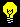 Combine vertices into triangle, Convert to fragments, Interpolate
Depth-test
Alpha-test
Blending
Texture map, Final color
Vertex
Shader
Frame-
buffer
Triangle
Setup
Fragment
Shader
Raster
Operations
History of Shading Languages
RenderMan
Cg
HLSL
GLSL 1.0
GLSL 1.2
Automatic integer to float conversion
Initializers on uniform variables
Centroid interpolation
GLSL 1.3
Integer support
Texel access (avoid sampler)
Texture arrays
Renderman
Shade Trees by Robert Cook (SIGGRAPH 1984)
Uses a tree structure to determine what operations to perform.
Really took off with Perlin’s and Peachey’s Noise functions and shading results at SIGGRAPH 1985.
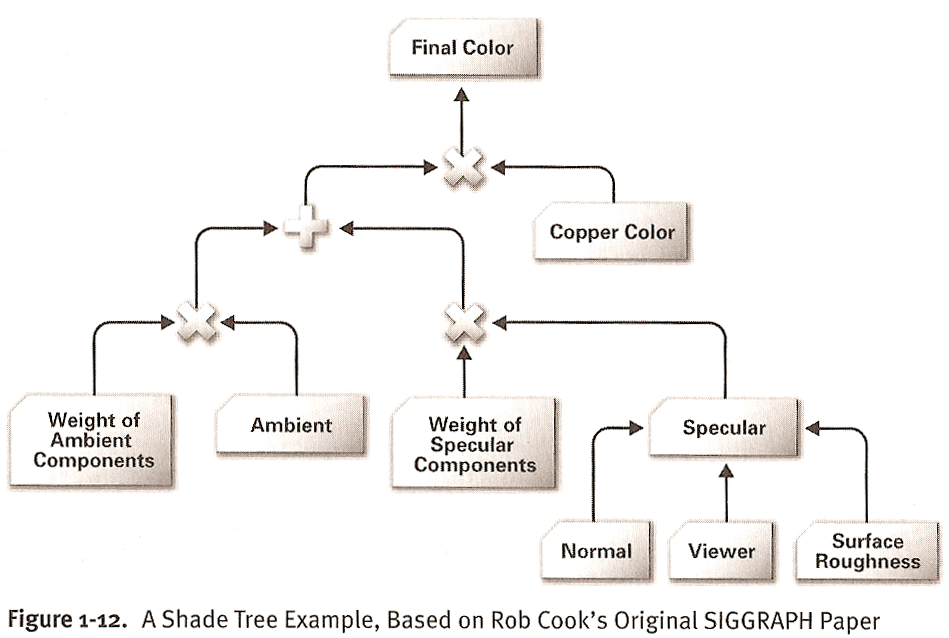 Renderman
Still heavily used in feature film productions.
Entire careers focused around shader development.
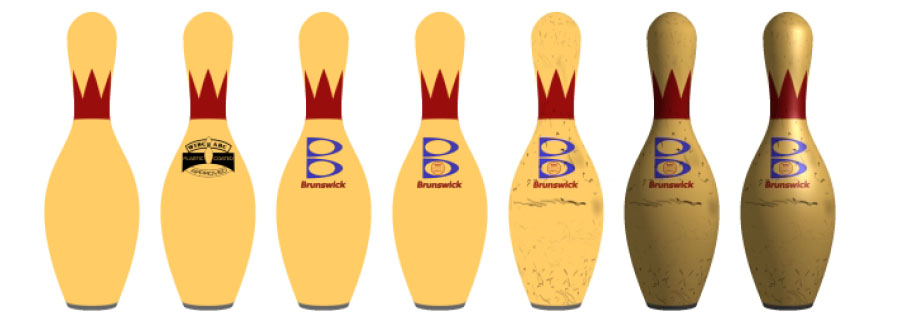 [Proudfoot 2001]
Cg and HLSL
Cg was developed by nVidia
HLSL was developed by Microsoft
They worked very closely together. As such there is little difference between the two languages.
Difference is in the run-time.

struct VERT_OUTPUT {
	float4 position: POSITION;
	float4 color    : COLOR;
};

VERT_OUTPUT green(float2 position : POSITION)
{
	VERT_OUTPUT OUT;
	OUT.position	 = float4(position, 0, 1);
	OUT.color	 = float4(0, 1, 0, 1);
	
	return OUT;
}
Semantics
GLSL
OpenGL’s belated entry.
Other Shading Languages
There have been many other shading languages, targeting different capabilities.
Sh
Brooks
CUDA
OpenCL
Ashli
History of Graphics Hardware
Early History
Flight-Simulators – Evans and Sutherland
CAD – Workstations – SGI, DEC, HP, Apollo
Visualization
Stellar (1989?)
Ardent
SGI
Entertainment (Hollywood)
Cray
Custom Hardware – Pixar Image Computer
It is important to note, that this early excitement in 3D graphics in the late 1980’s and early 1990’s set the stage for the PC boom.
Rasterization
and
Interpolation
Fragment
Operations
History of PC Graphics Hardware
Generation I: 3dfx Voodoo (1996)
One of the first true 3D game cards
Add-on for a standard 2D video card.
Vertex transformations on the CPU
Texture mapping and z-buffering.
PCI bus becomes the bottleneck
http://accelenation.com/?ac.id.123.2
Vertex
Transforms
Primitive
Assembly
Frame 
Buffer
CPU
GPU
PCI
Rasterization
and
Interpolation
Fragment
Operations
History of PC Graphics Hardware
Generation II: GeForce/Radeon 7500 (1998)
Hardware-based transformation and lighting (TnL) calculations.
Multi-texturing support.
AGP bus
nVidia coins the term GPU, ATI counters with the term VPU (Visual Processing Unit).
Device driver becomes a bottleneck
http://accelenation.com/?ac.id.123.5
Vertex
Transforms
Primitive
Assembly
Frame 
Buffer
GPU
AGP
Rasterization
and
Interpolation
Fragment
Operations
History of PC Graphics Hardware
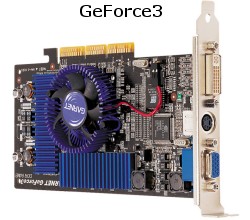 Generation III: GeForce3/Radeon 8500(2001)
For the first time, allowed limited amount of programmability in the vertex pipeline
Also allowed volume texturing and multi-sampling (for anti-aliasing)
http://accelenation.com/?ac.id.123.7
AGP
Vertex
Transforms
Primitive
Assembly
Frame 
Buffer
GPU
Small vertex
shaders
Rasterization
and
Interpolation
History of PC Graphics Hardware
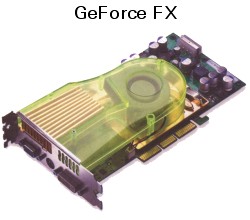 Generation IV: Radeon 9700/GeForce FX (2002)
Fully-programmable graphics cards
Different resource limits on fragment and vertex programs
http://accelenation.com/?ac.id.123.8
Vertex
Transforms
Programmable
Vertex shader
Programmable
Fragment
Processor
Frame 
Buffer
AGP
GPU
Texture Memory
Rasterization
and
Interpolation
History of PC Graphics Hardware
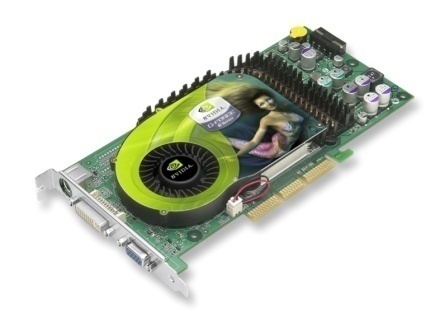 Generation V: GeForce6/X800 (2004)
Simultaneous rendering to multiple buffers
True conditionals and loops 
Texture access by vertex shader
PCI-e bus
More memory/program length/texture accesses
GPU is idle, move towards smarter fragments, rather than more and more geometry.
Vertex
Transforms
Programmable
Vertex shader
Programmable
Fragment
Processor
Frame 
Buffer
PCI-Express
GPU
Texture Memory
Texture Memory
PC Graphics Hardware
History of PC Graphics Hardware
Generation V: GeForce8800/HD2900 (2006)
Redesign of the GPU (more later)
Support for DirectX 10 (more later)
Geometry Shader

Madness continues– and you get to be part of it!
Input 
Assembler
Programmable
Vertex shader
Programmable
Geometry 
Shader
Raster
Operations
Programmable
Pixel
Shader
PCI-Express
Output
Merger
Geometry Shader Example
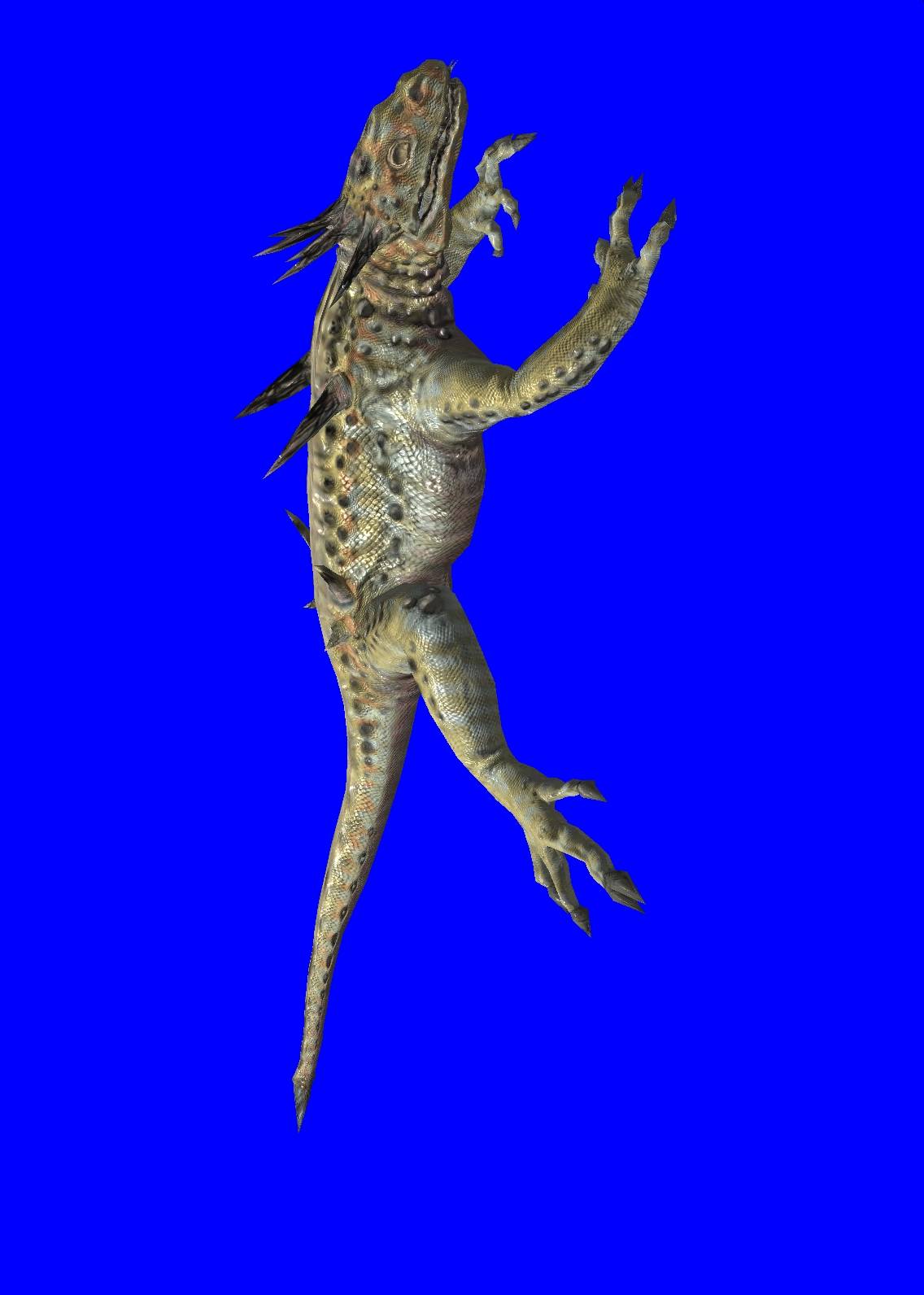 Normal mapping (Direct3D 9)
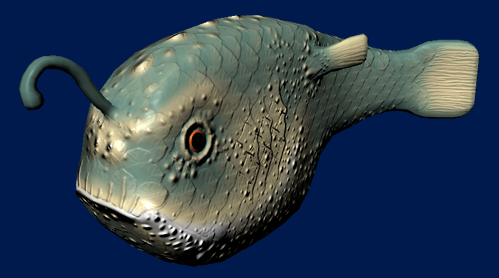 Geometry Shader Example
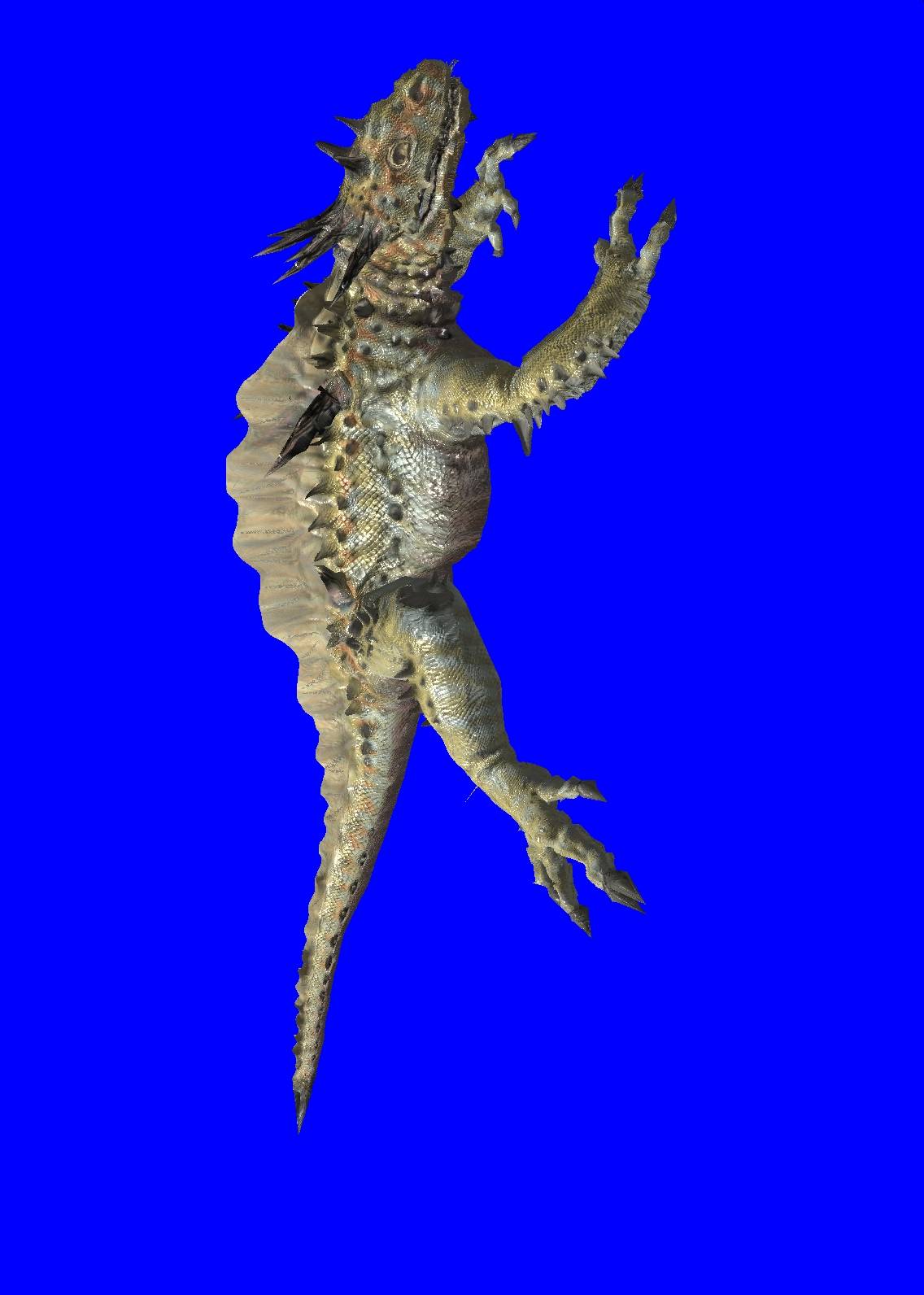 Displacement Mapping (Direct3D 10)
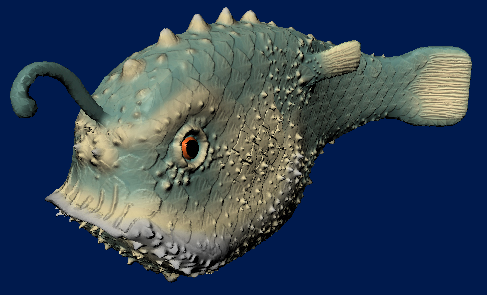 Generation VI
OpenGL 4.0 adds three new stages between the vertex shader and the geometry shader.
Hull Shader – takes in the control points for a patch and tells the tessellator how much to generate (OnTessellating?).
Tessellator – Fixed function unit that take
Domain Shader – Post tessellator shader (OnTessellated?). Move the new points to where you want them.
History of PC Graphics Hardware
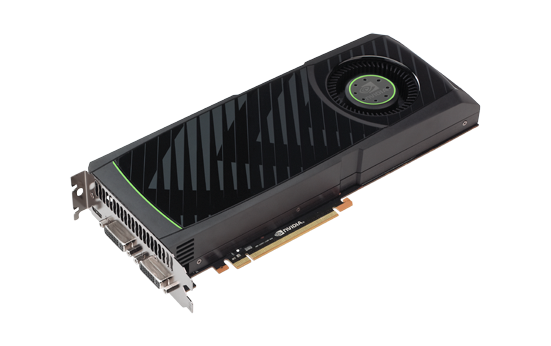 Input 
Assembler
Programmable
Vertex shader
PCI-Express
Tesselator
Programmable
Domain
Shader
Programmable
Geometry 
Shader
Raster
Operations
Programmable
Pixel
Shader
Programmable
HullShader
Generation VI: DirectX 11 and OpenGL 4.0
Hull Shader
Domain Shader
Output
Merger
State of the Art – 2012
Where are we now in this rapid era of mind-blowing performance with unleashed creativity?
The latest nVidia offering, the GeForce GTX585, has upwards of 3 Billion transistors!

Rumors of access to the frame and depth buffers in the future.
Crysis
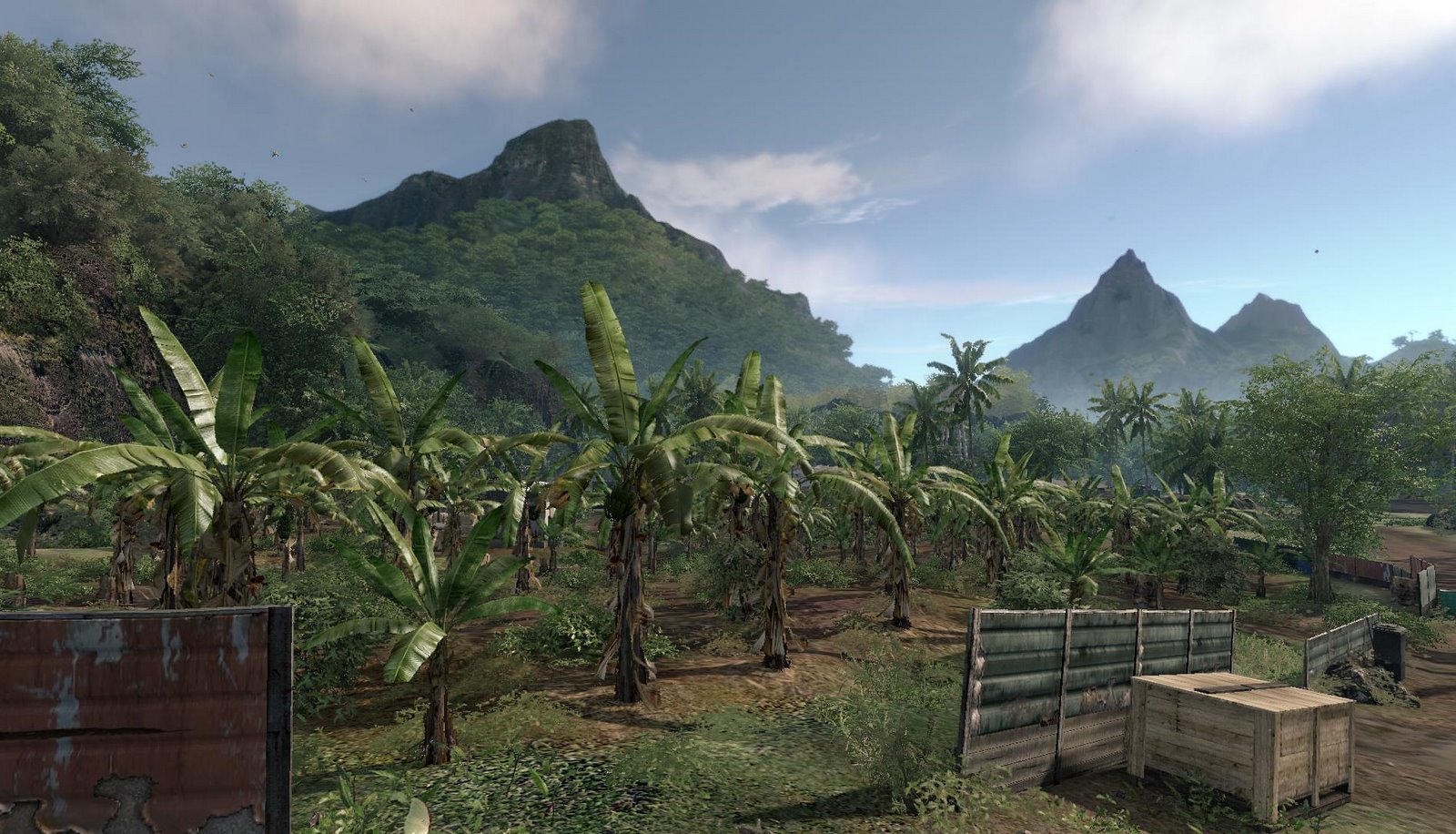 The next few images are actually a little old, but show off the DirectX 10 class hardware.
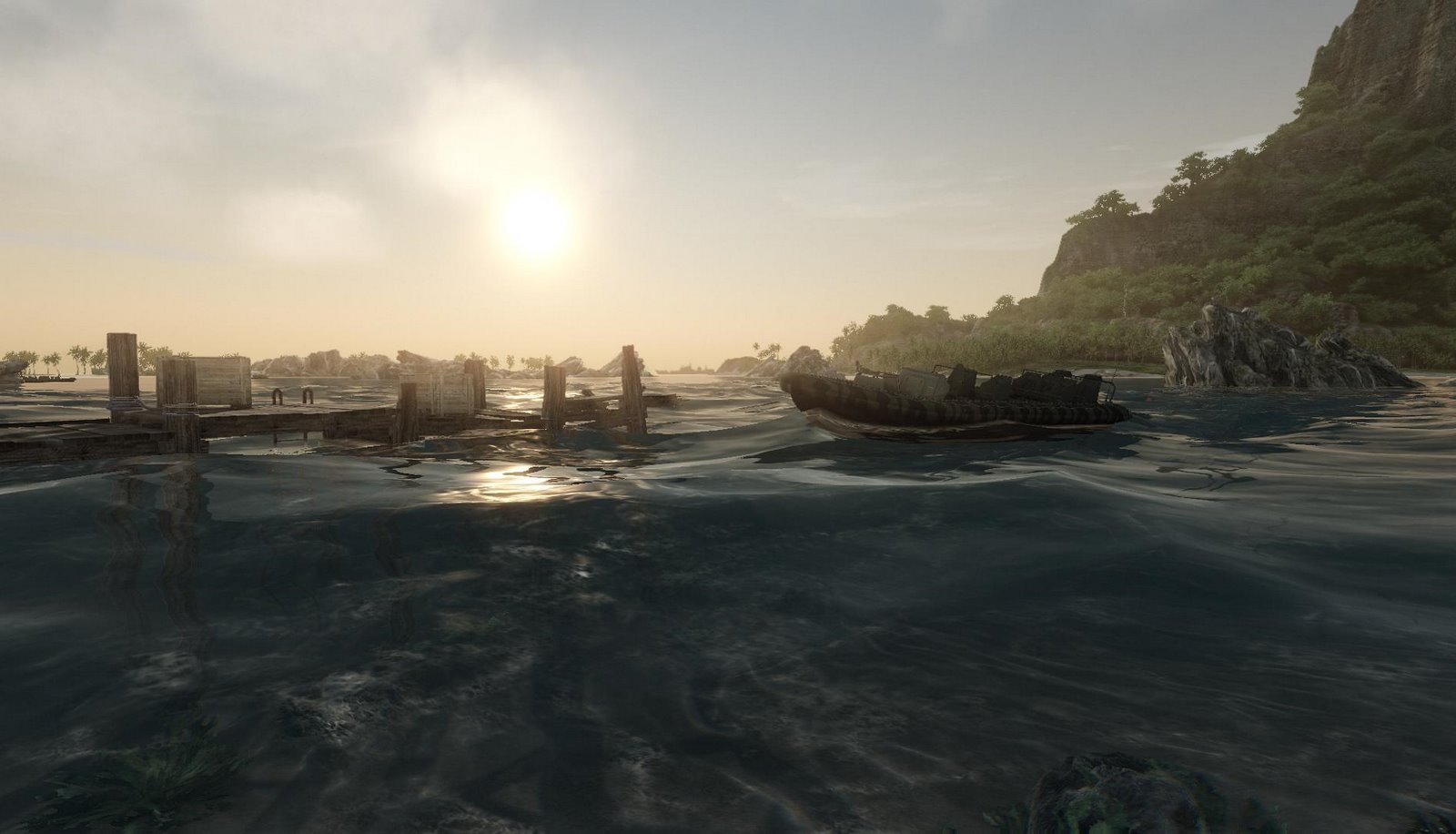 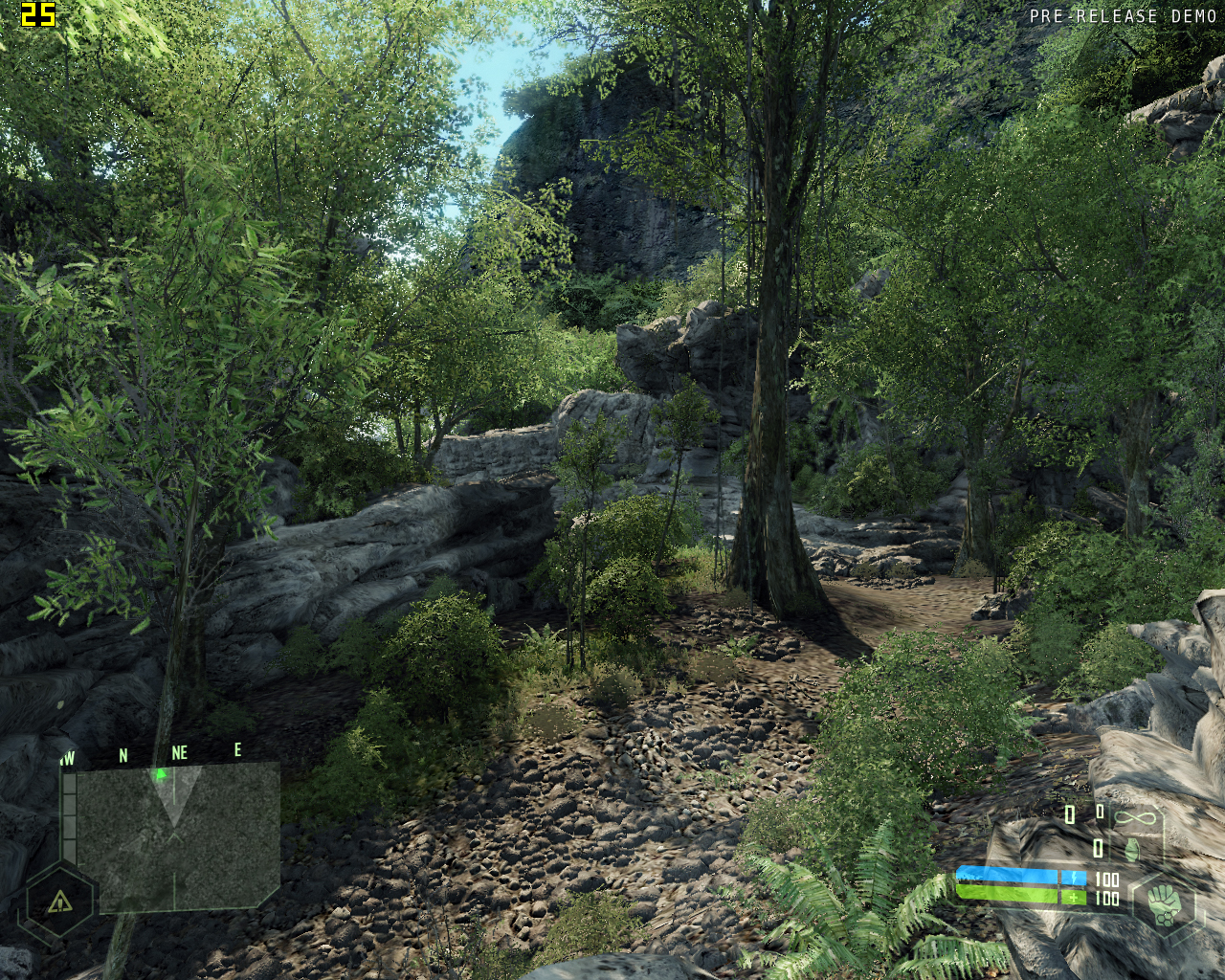 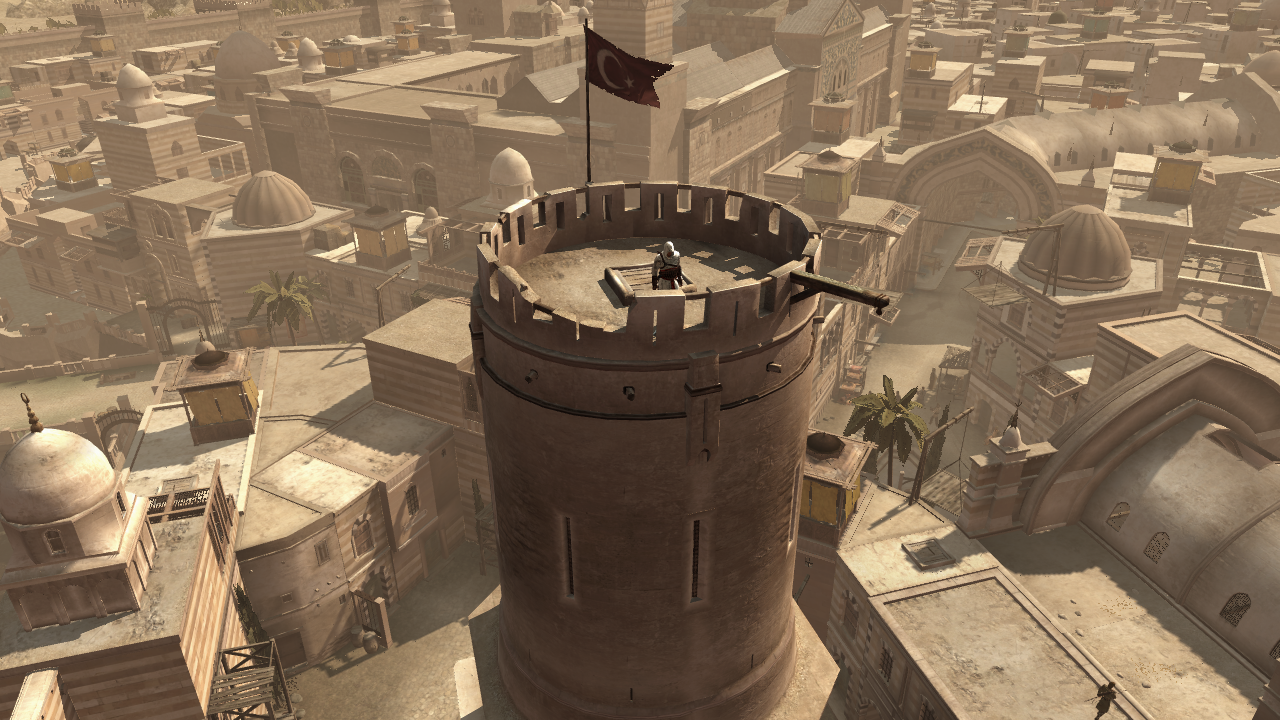 Thief
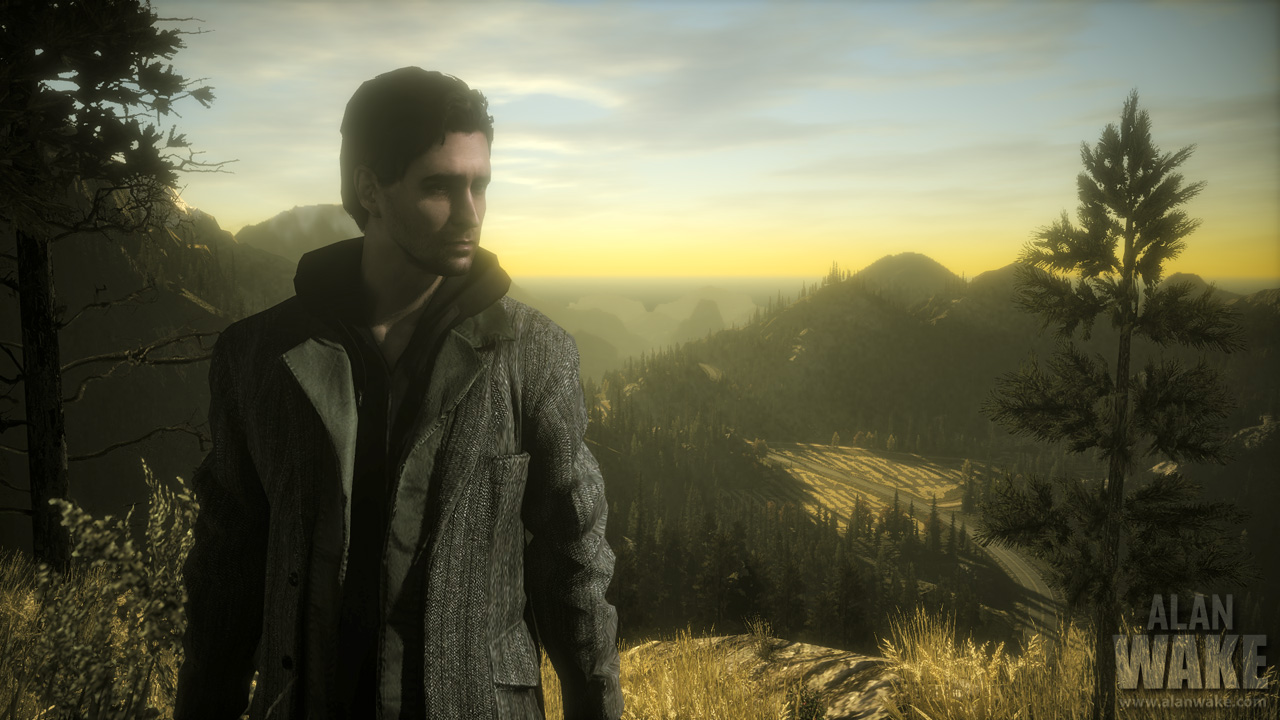 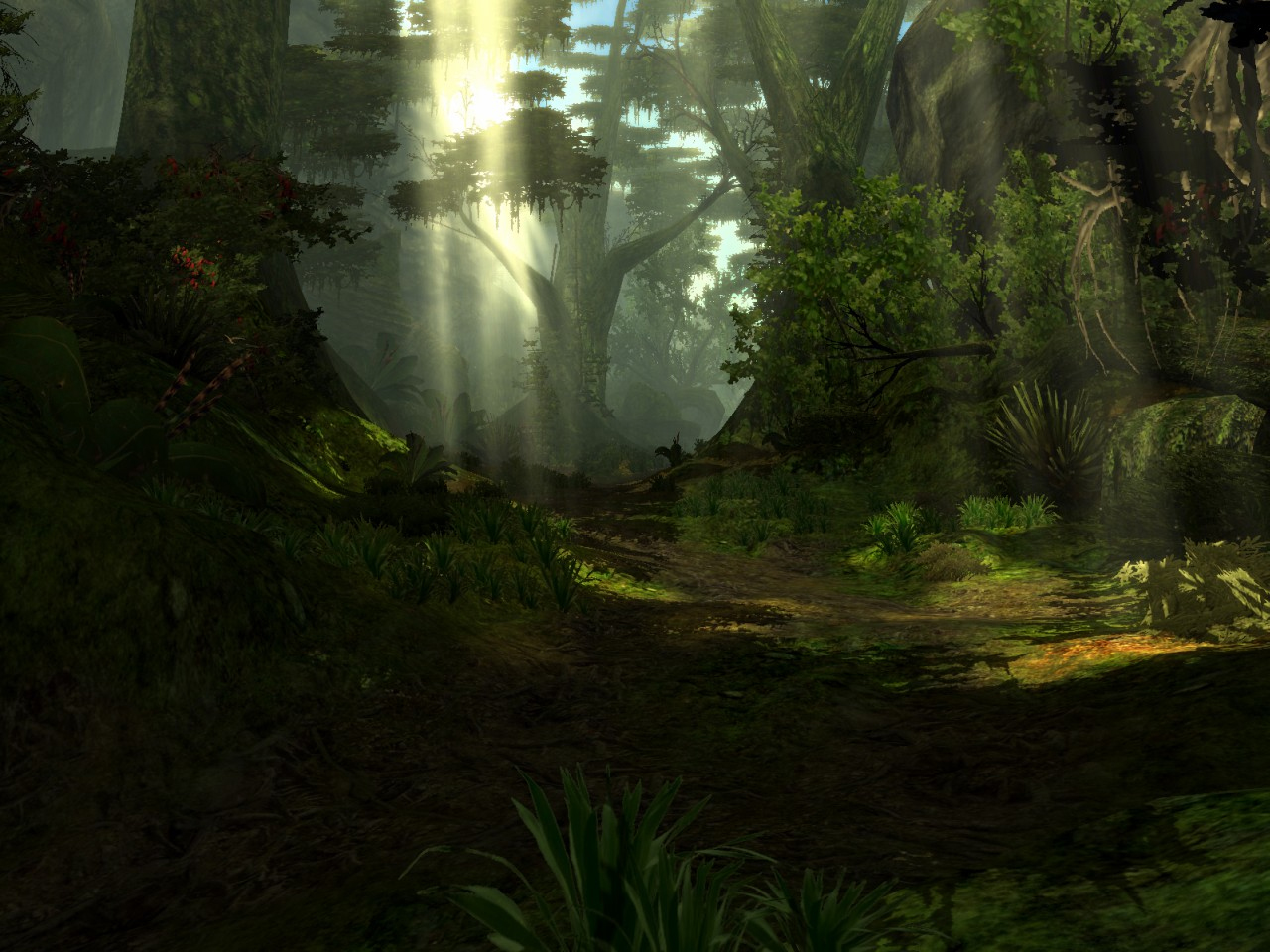 Age of Conan
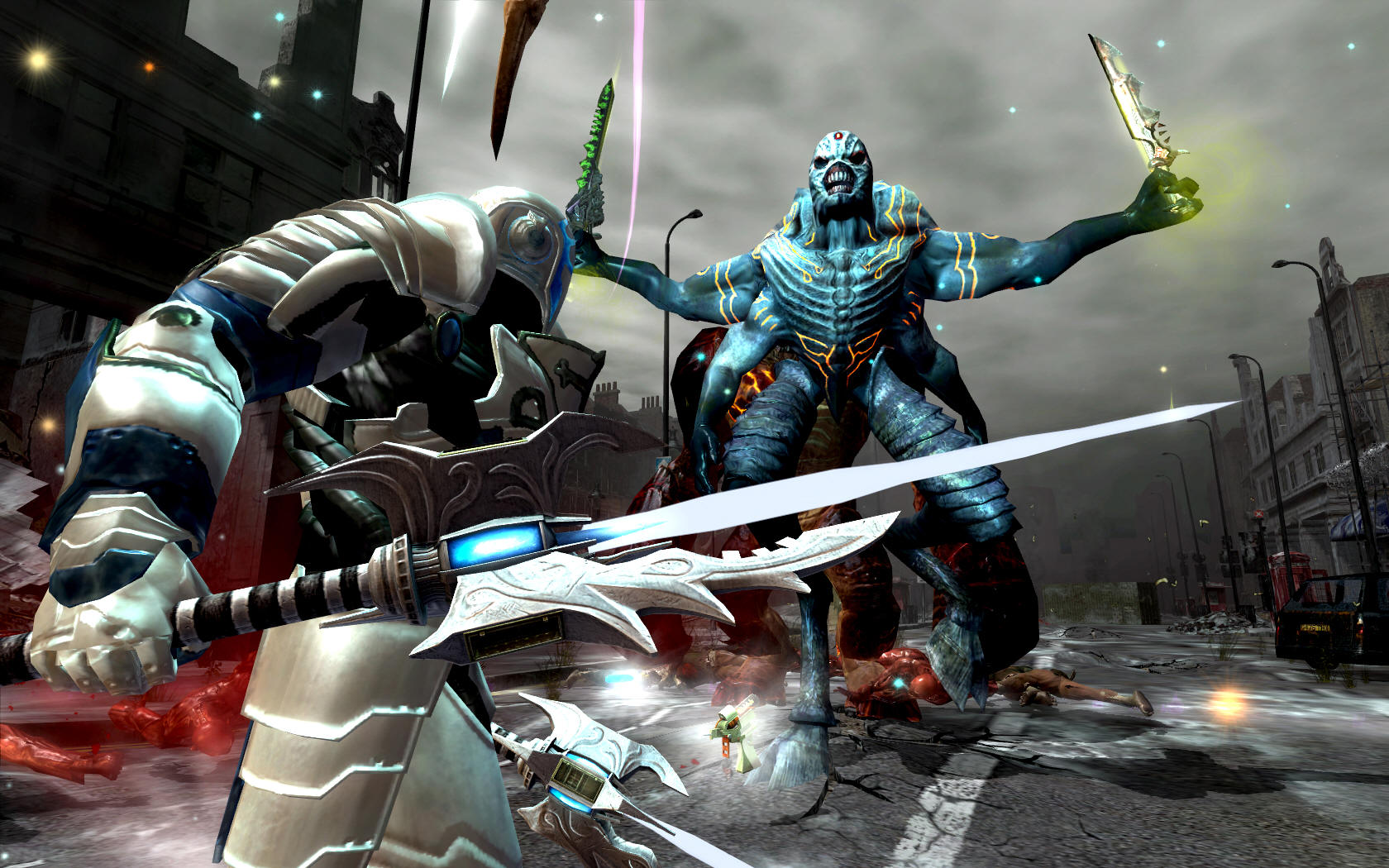 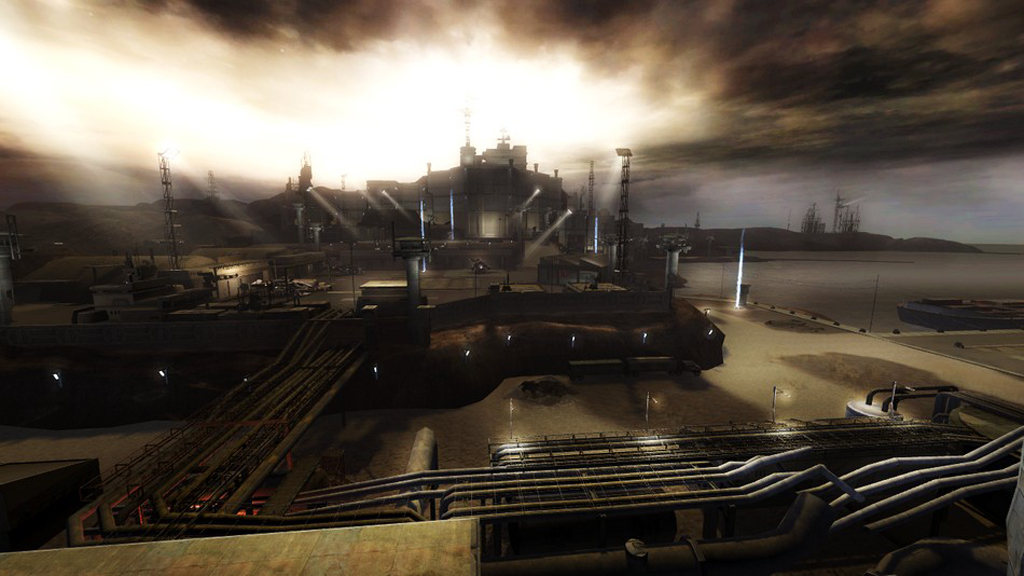 Stormrise
Cool Stuff
By the end of this course you will have the knowledge and skills to accomplish all of this!
3D Paint
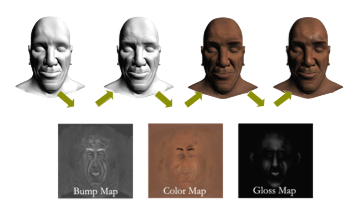 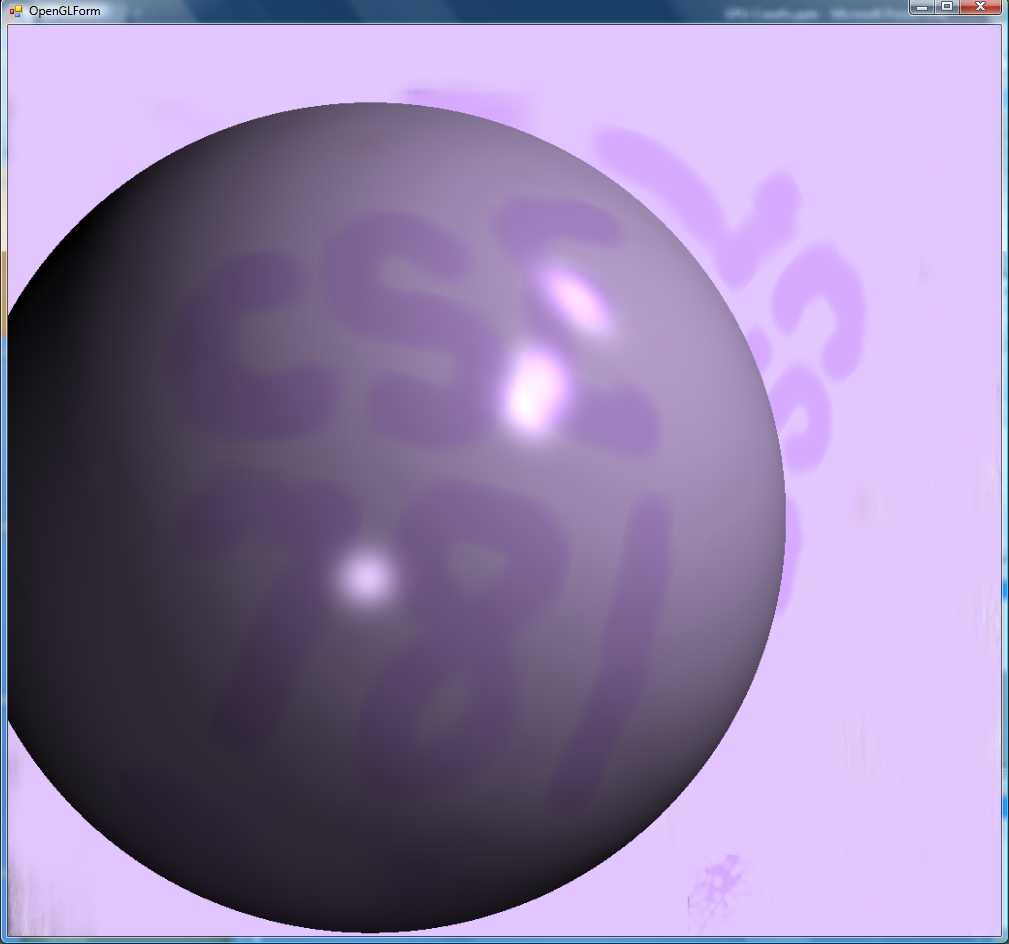 CPU versus GPU
Look at Crawfis’ slides for his Game course!!!